IOP1 1200 UTC 17 September 2016
Troposphere probability
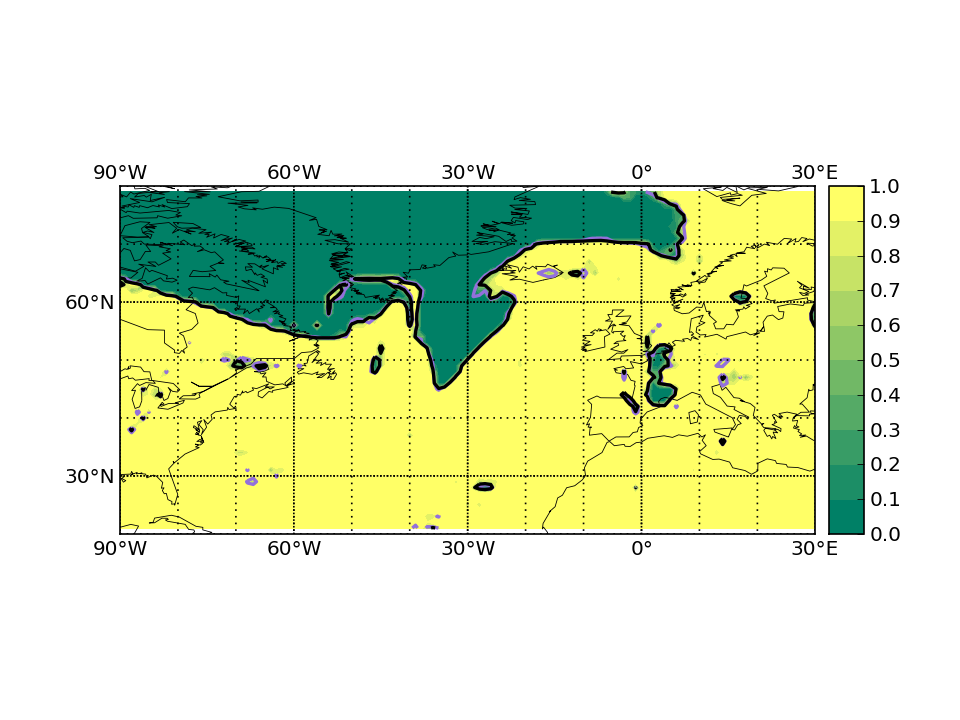 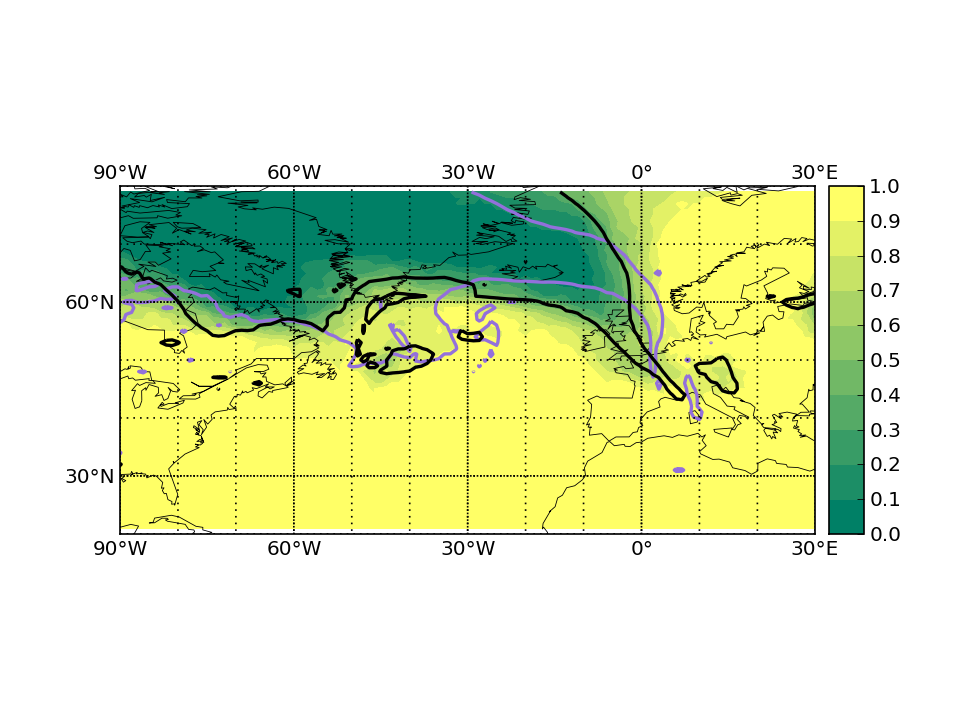 T+0
T+120

Very bad forecast
IOP2 1200 UTC 21 September 2016
Troposphere probability
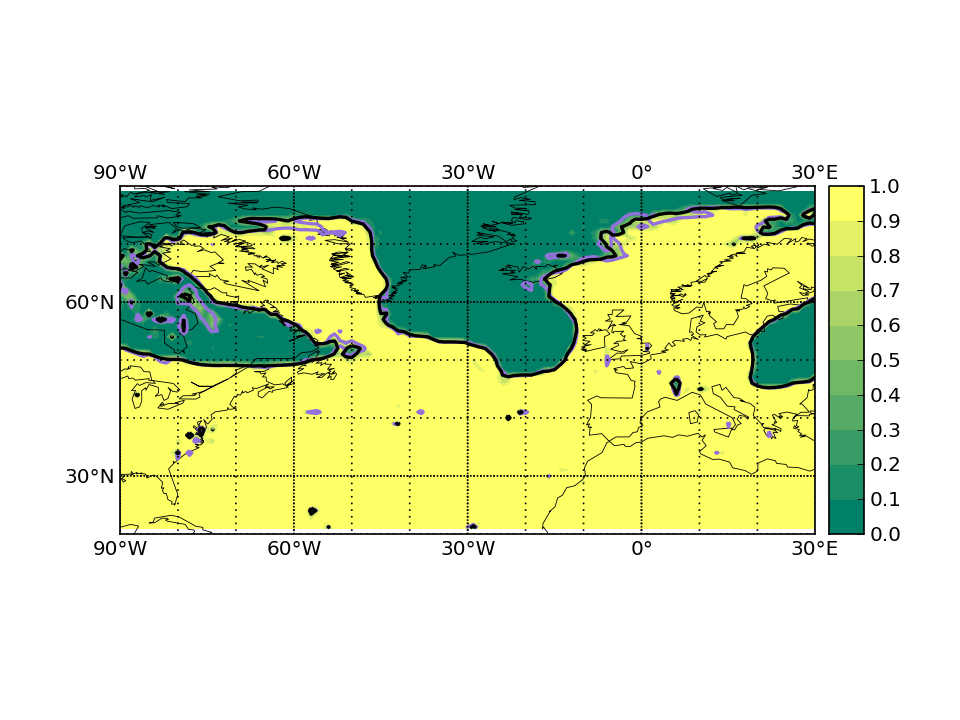 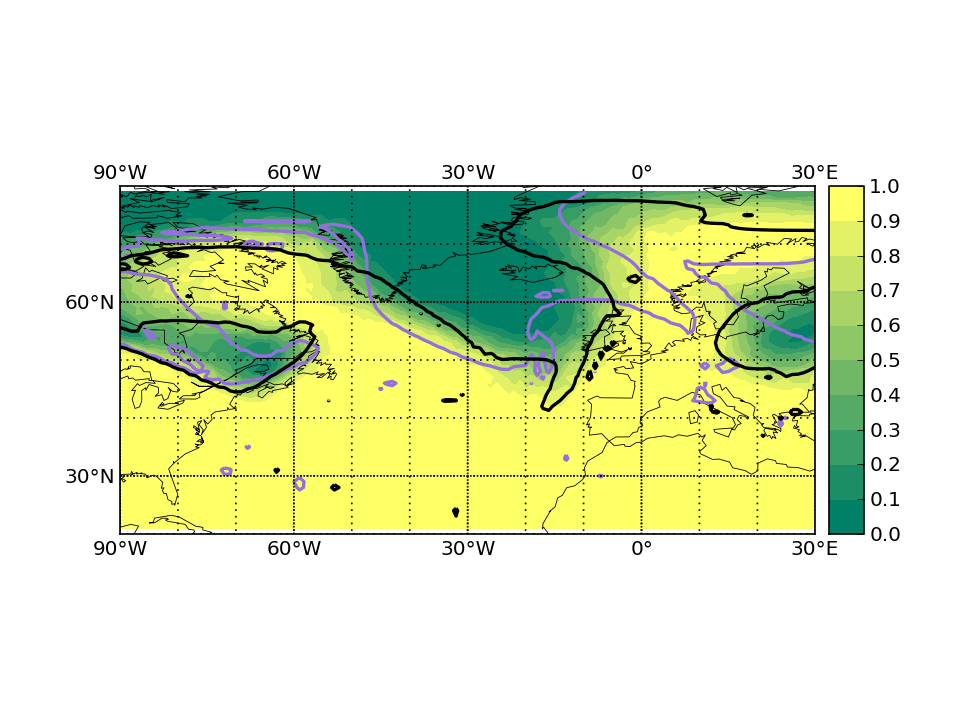 T+0
T+120

Good ensemble forecast
IOP3 1200 UTC 23 September 2016
Troposphere probability
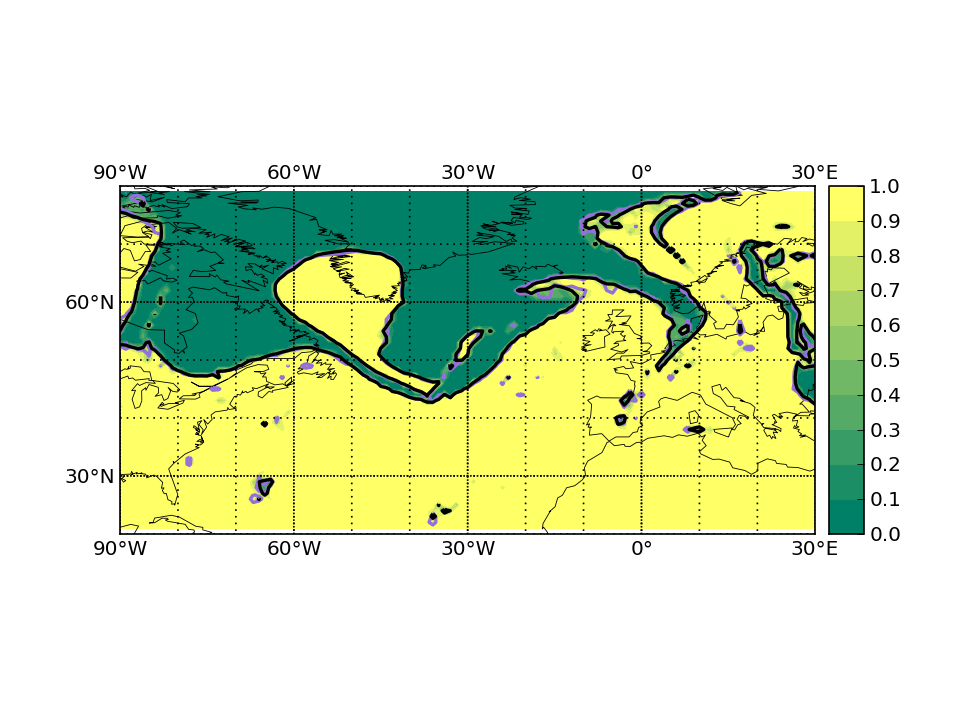 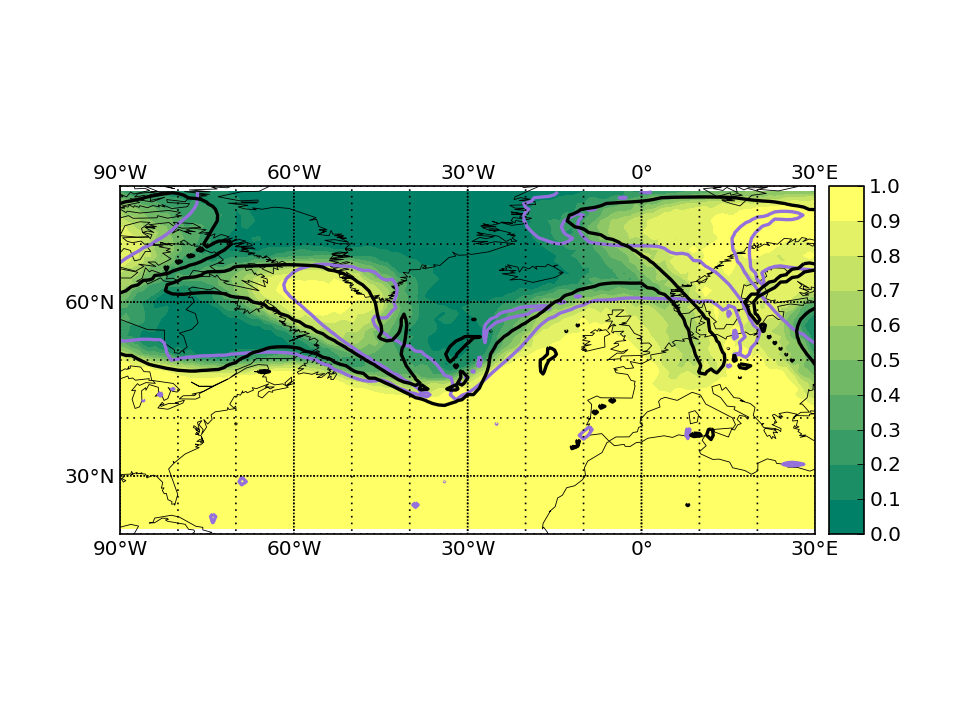 T+0
T+120
IOP4 1200 UTC 26 September 2016
Troposphere probability
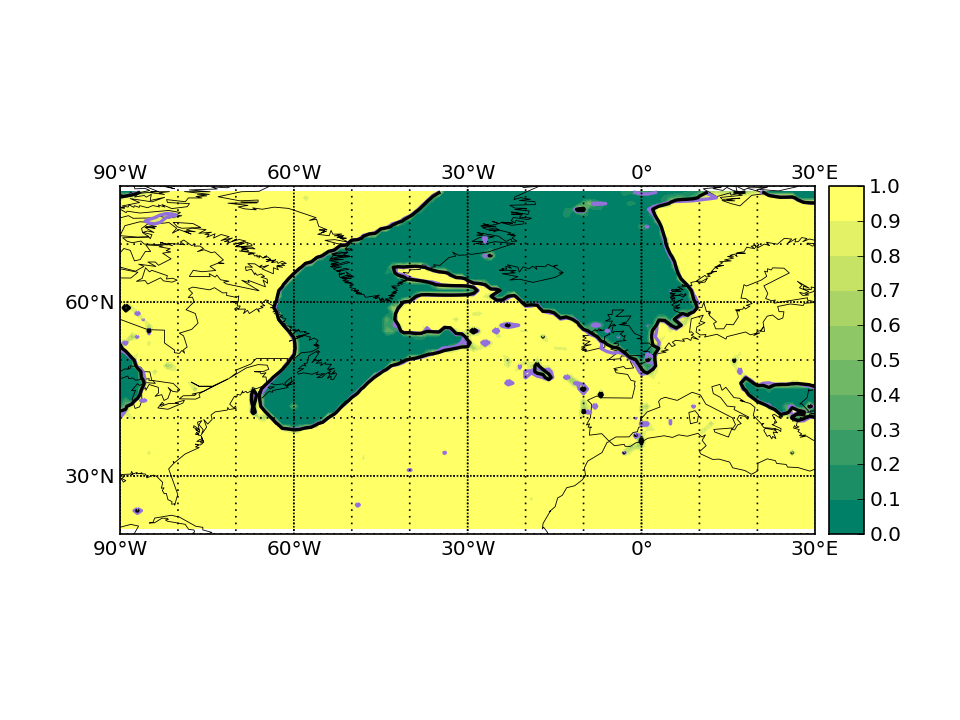 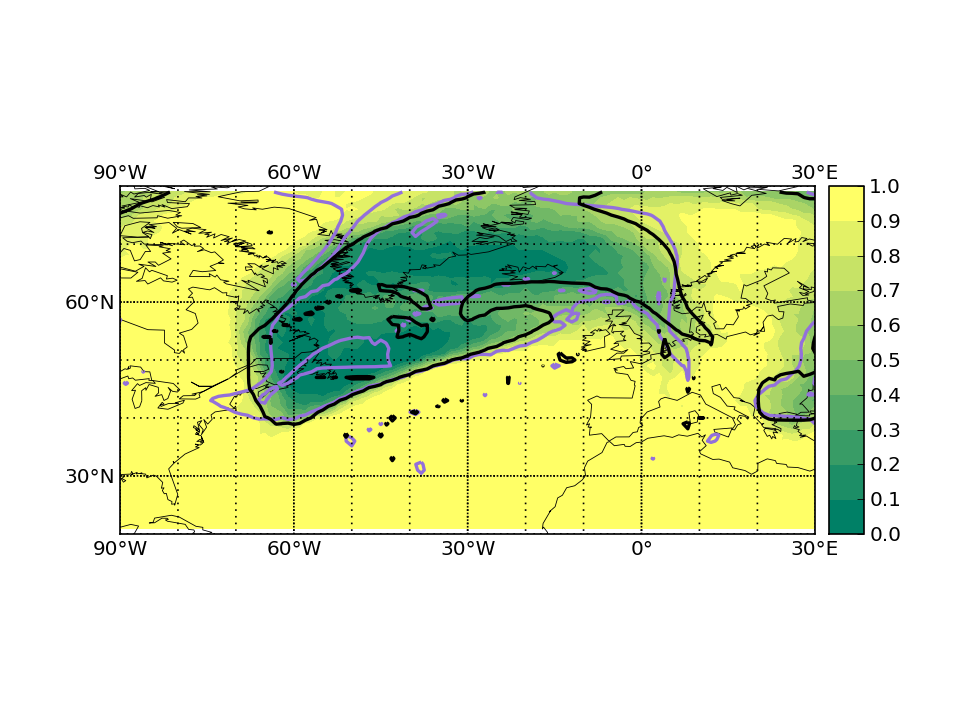 T+0
T+120
IOP5 1200 UTC 27 September 2016
Troposphere probability
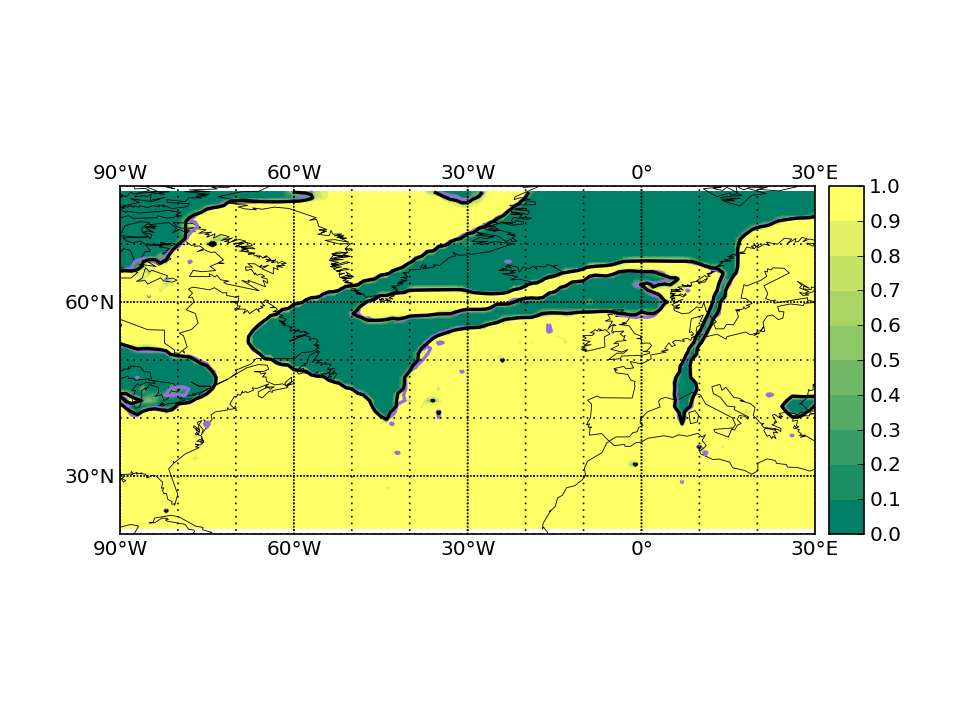 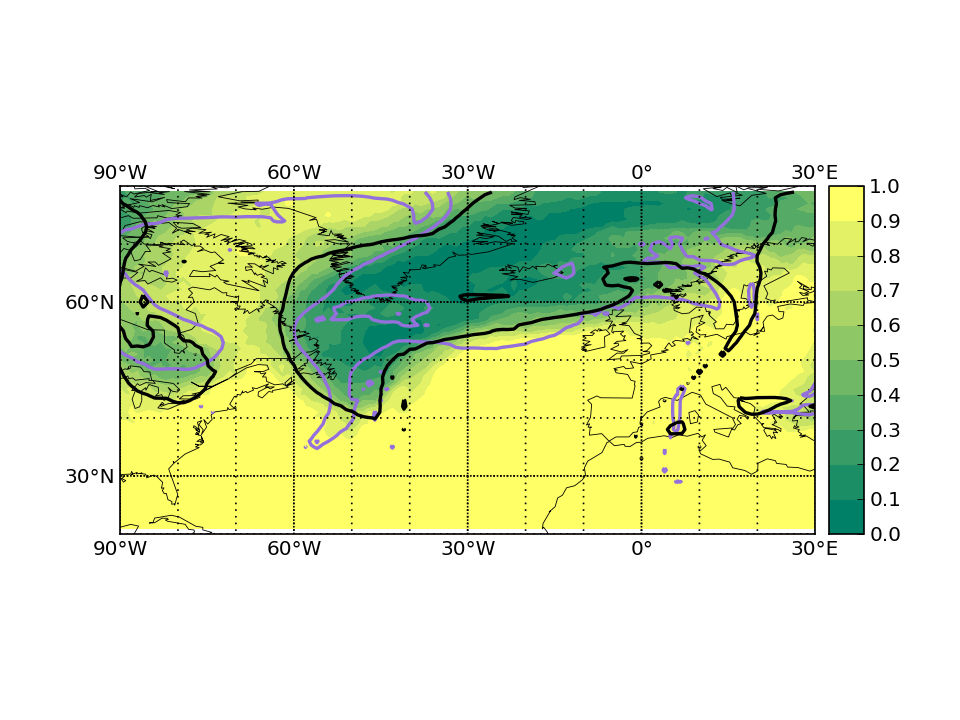 T+0
T+120
Falcon calibration flight 1200 UTC 28 September 2016
Troposphere probability
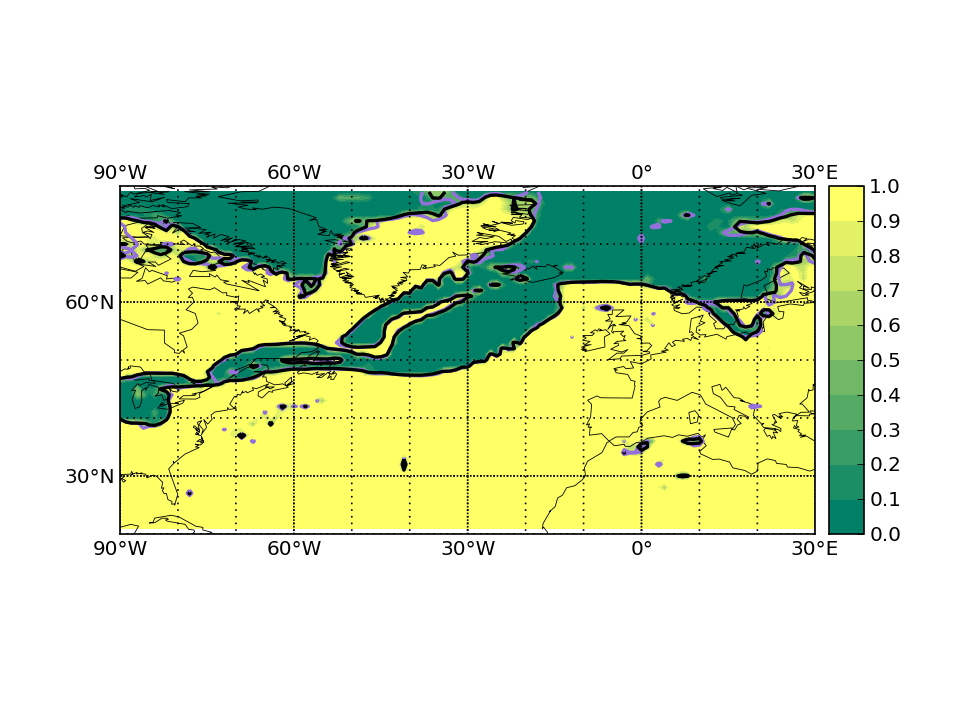 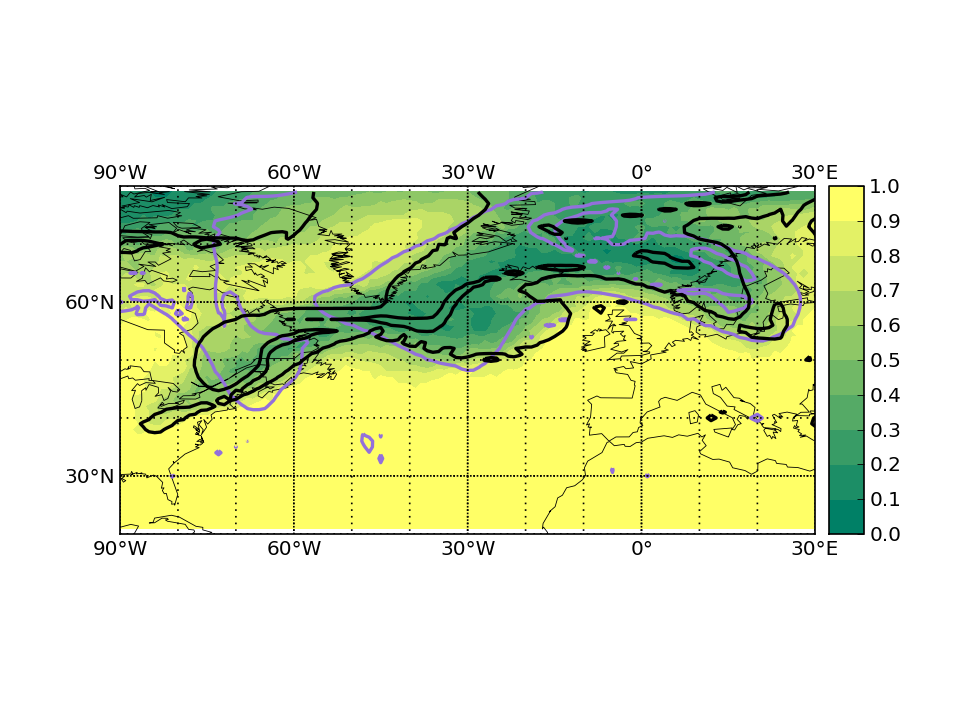 T+0
T+120

Very large uncertainty
IOP6 1200 UTC 01 October 2016
Flight cancelled
IOP7 1200 UTC 02 October 2016
Troposphere probability
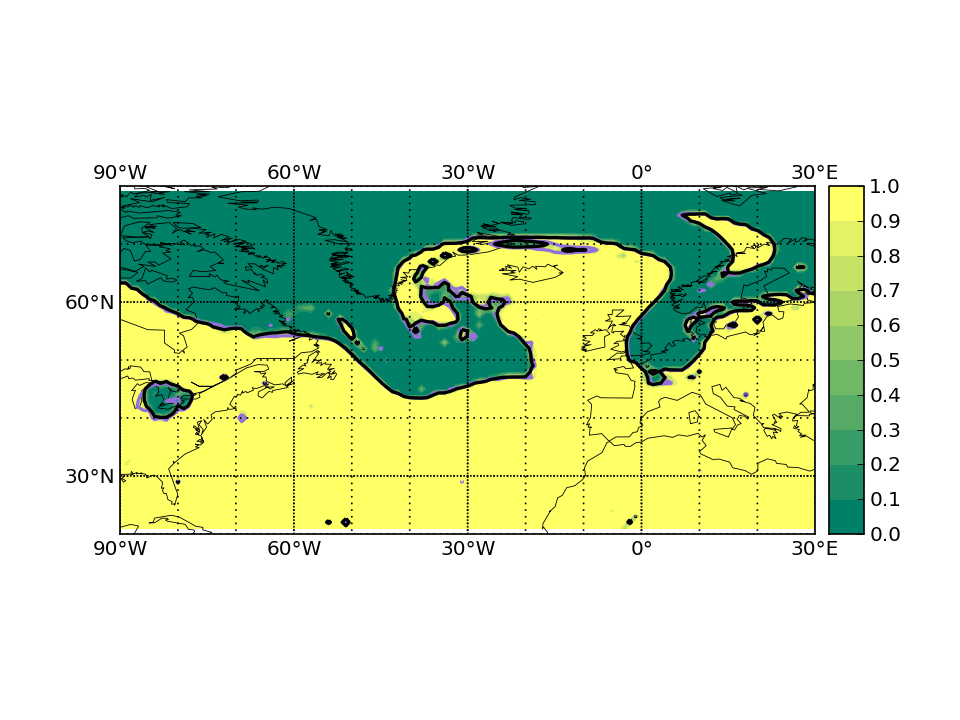 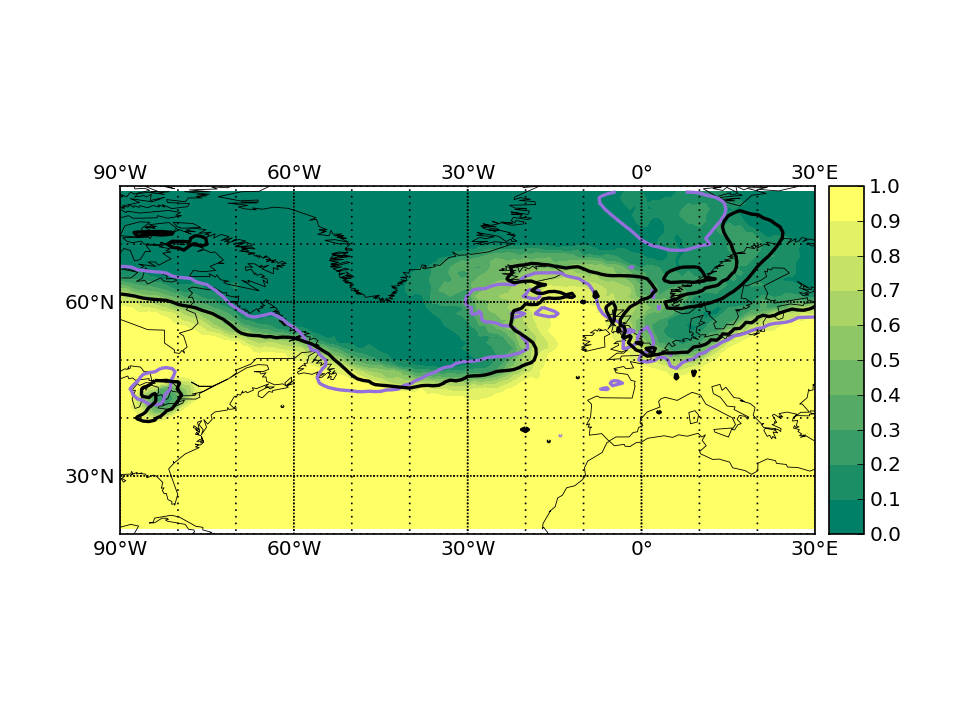 T+0
T+120

Bad forecast
IOP8 1200 UTC 04 October 2016
Troposphere probability
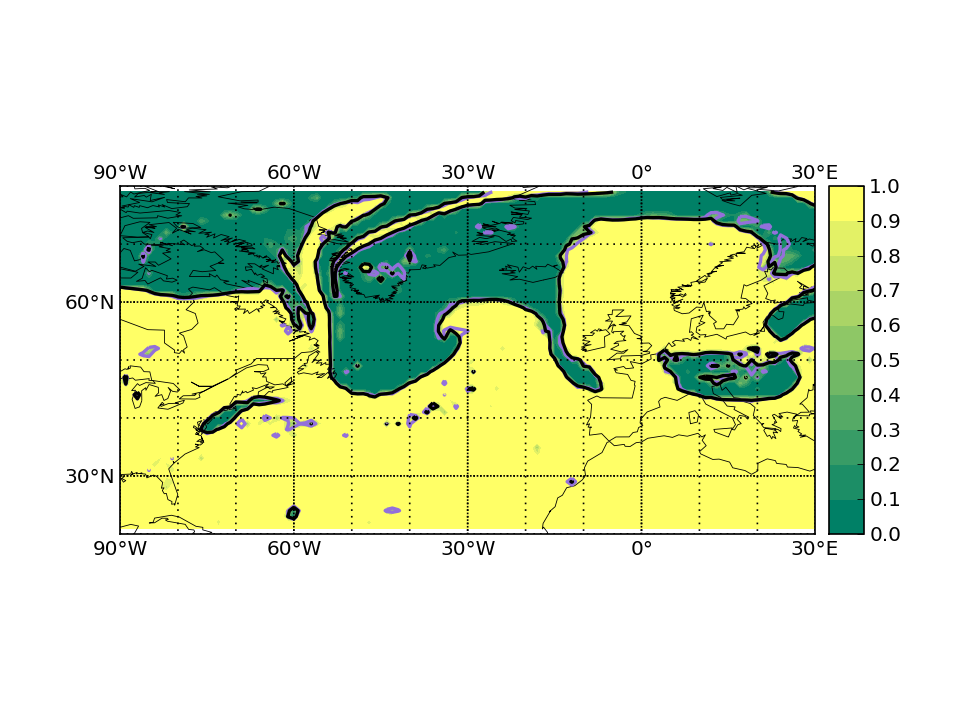 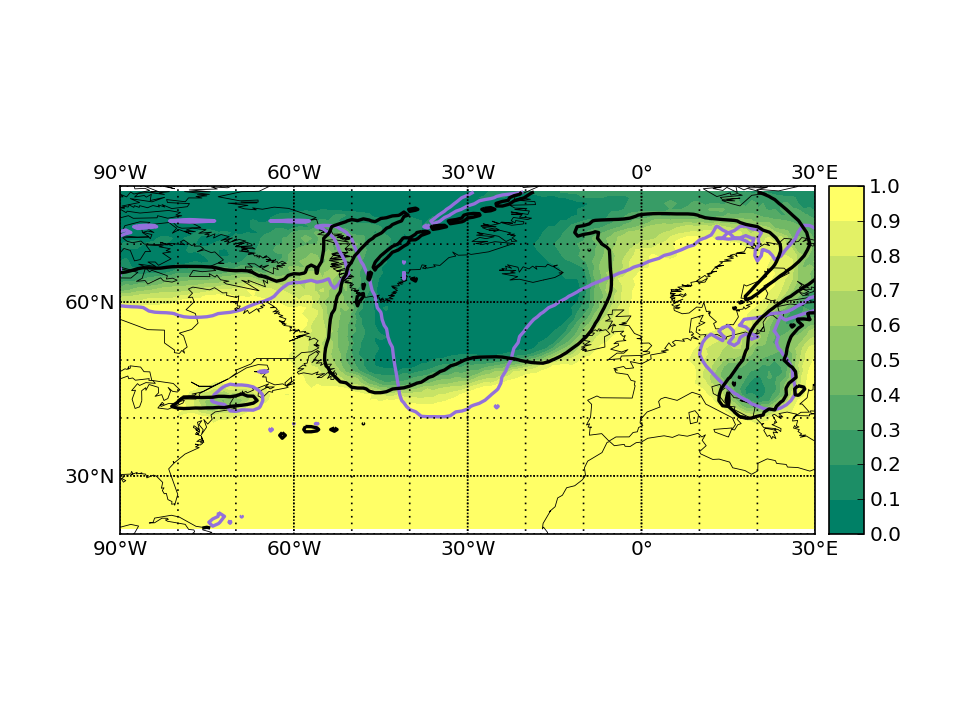 T+0
T+120

Bad forecast
IOP9 1200 UTC 06 October 2016
Troposphere probability
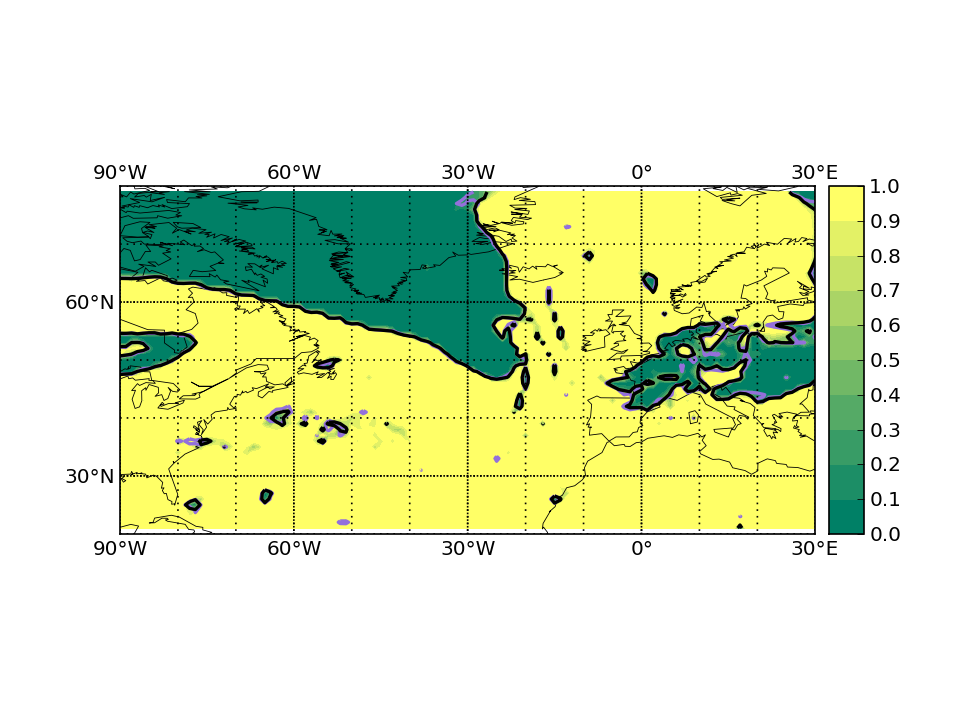 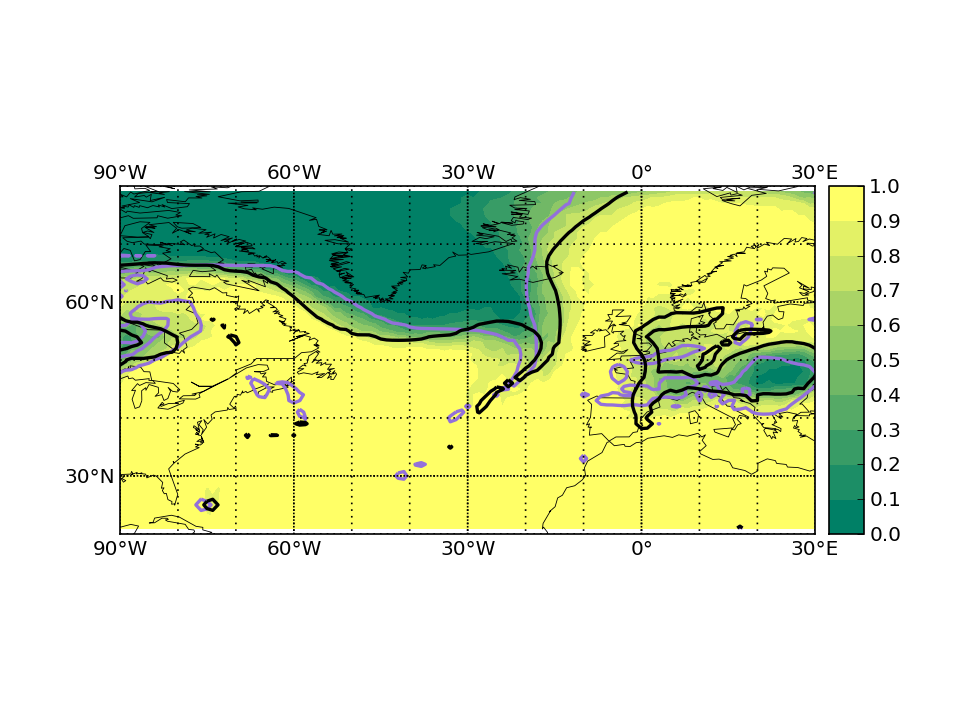 T+0
T+120
IOP10 1200 UTC 09 October 2016
Troposphere probability
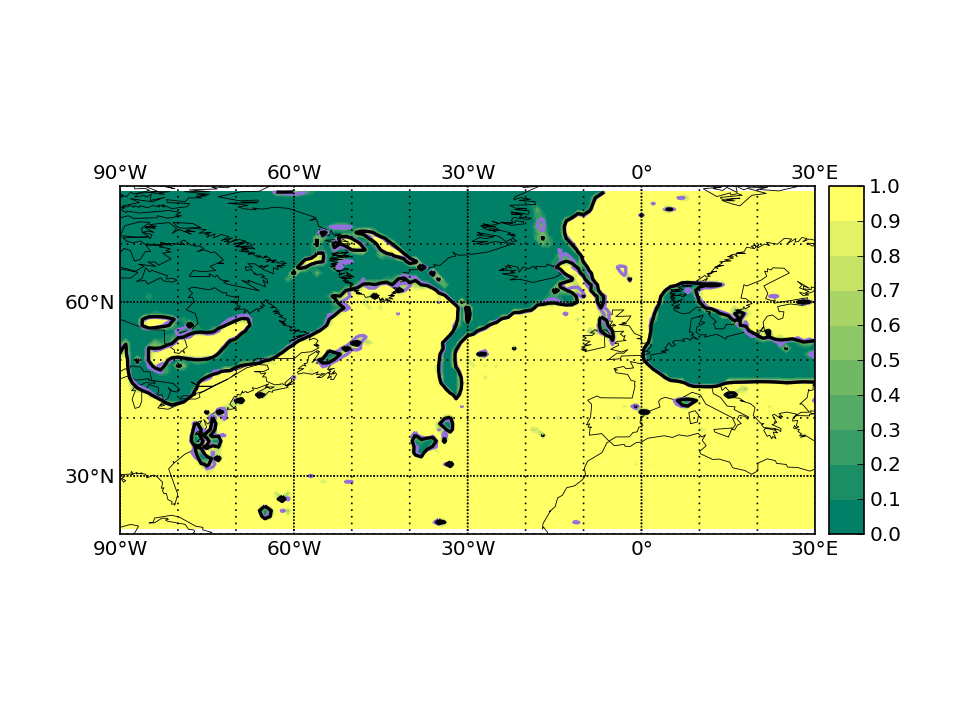 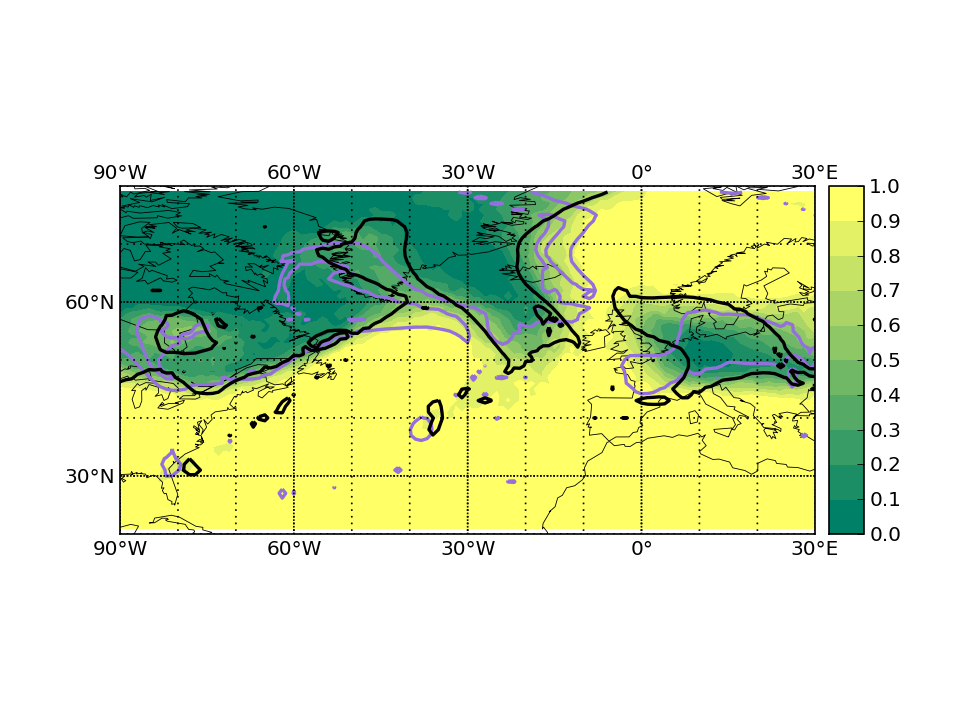 T+0
T+120
IOP11 1200 UTC 10 October 2016
Troposphere probability
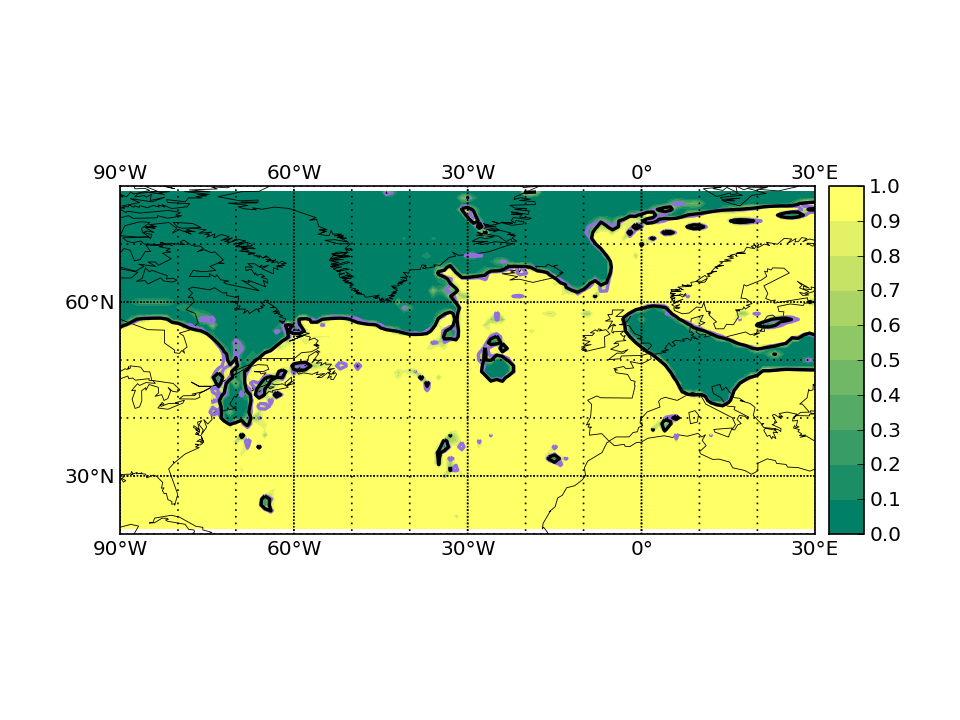 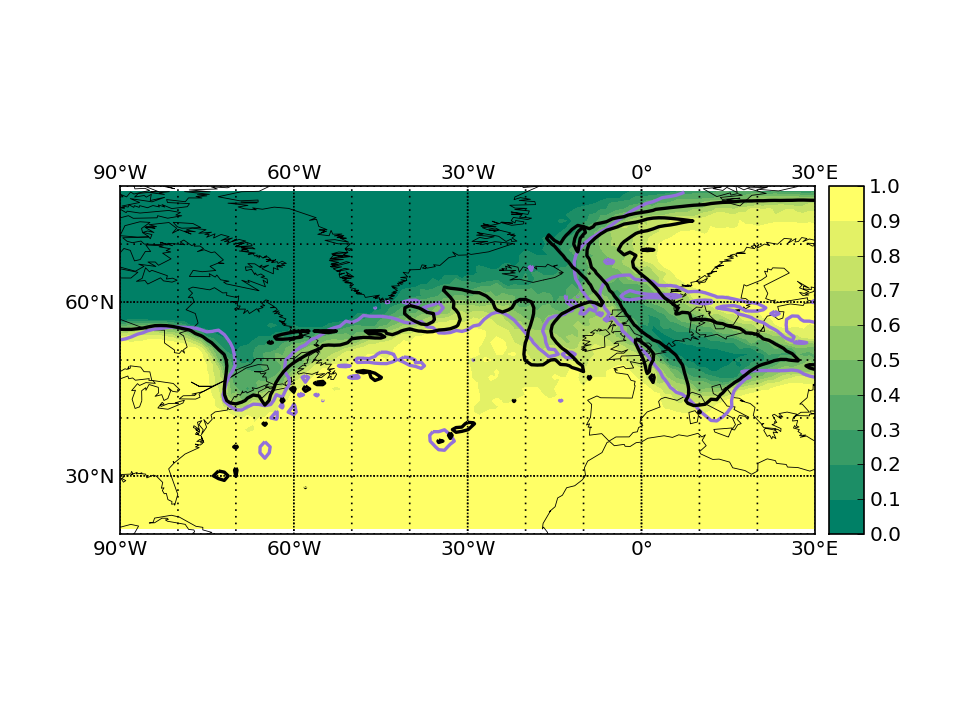 T+0
T+120
IOP12 1200 UTC 13 October 2016
Troposphere probability
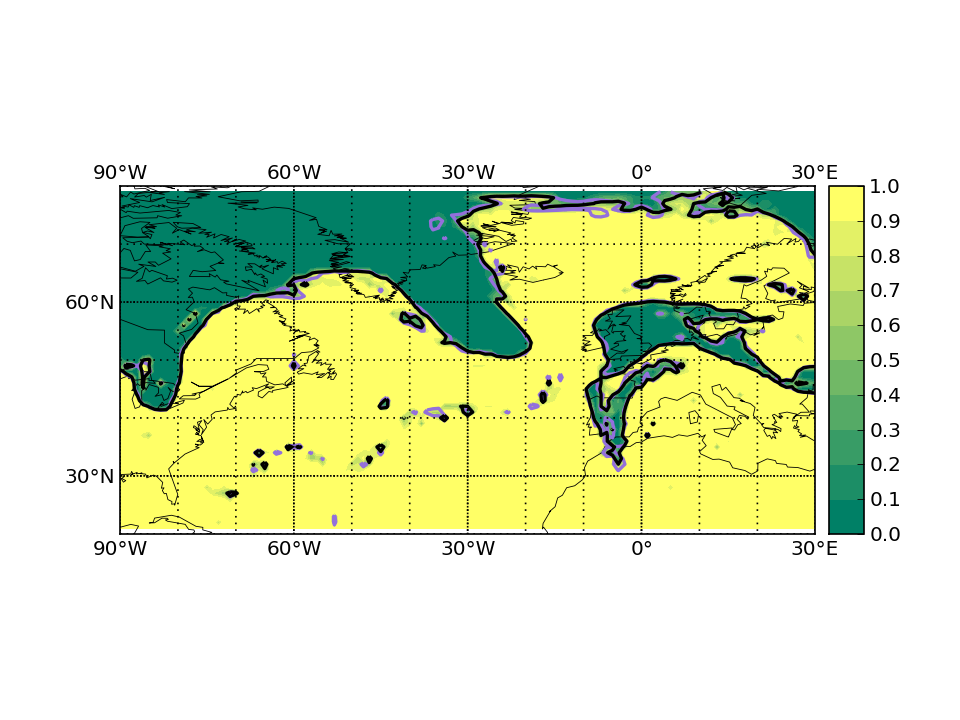 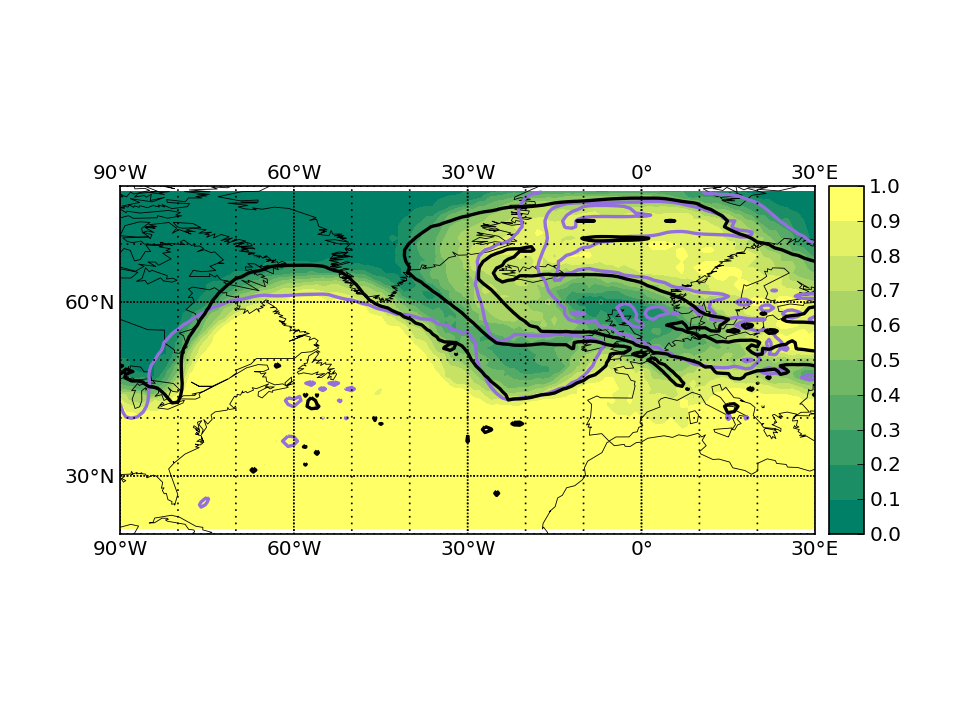 T+0
T+120
IOP13 1200 UTC 14 October 2016
Troposphere probability
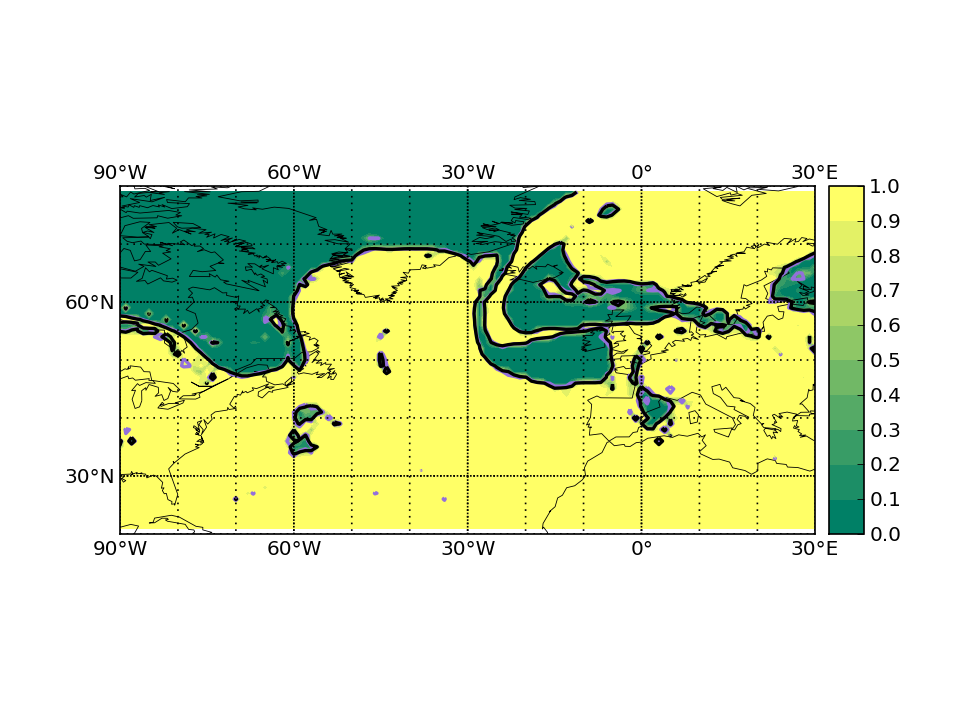 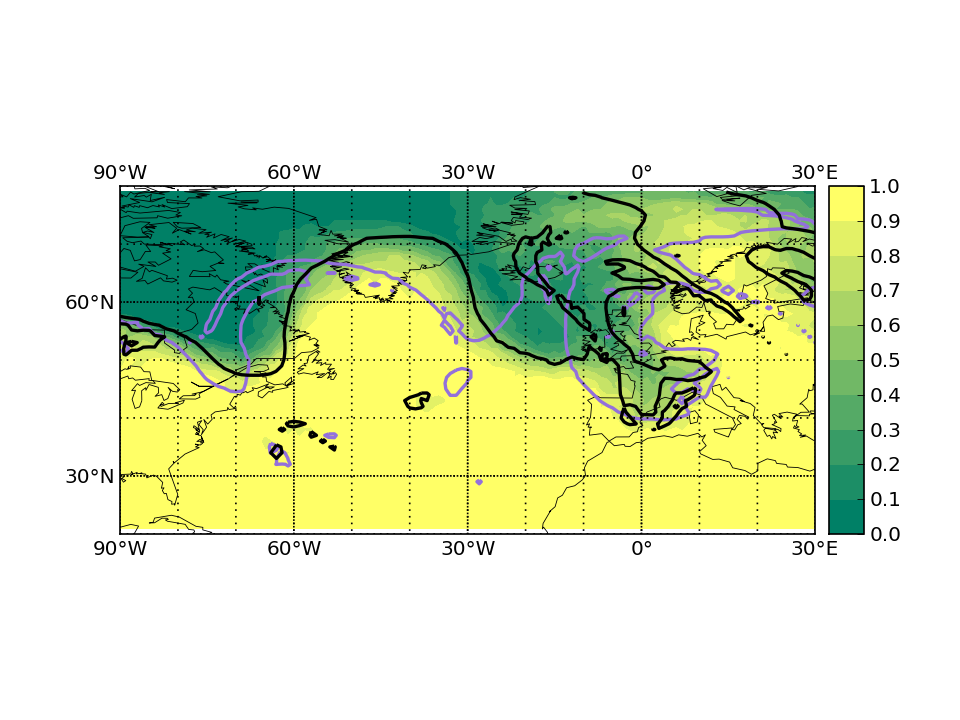 T+0
T+120
IOP14 1200 UTC 15 October 2016
Troposphere probability
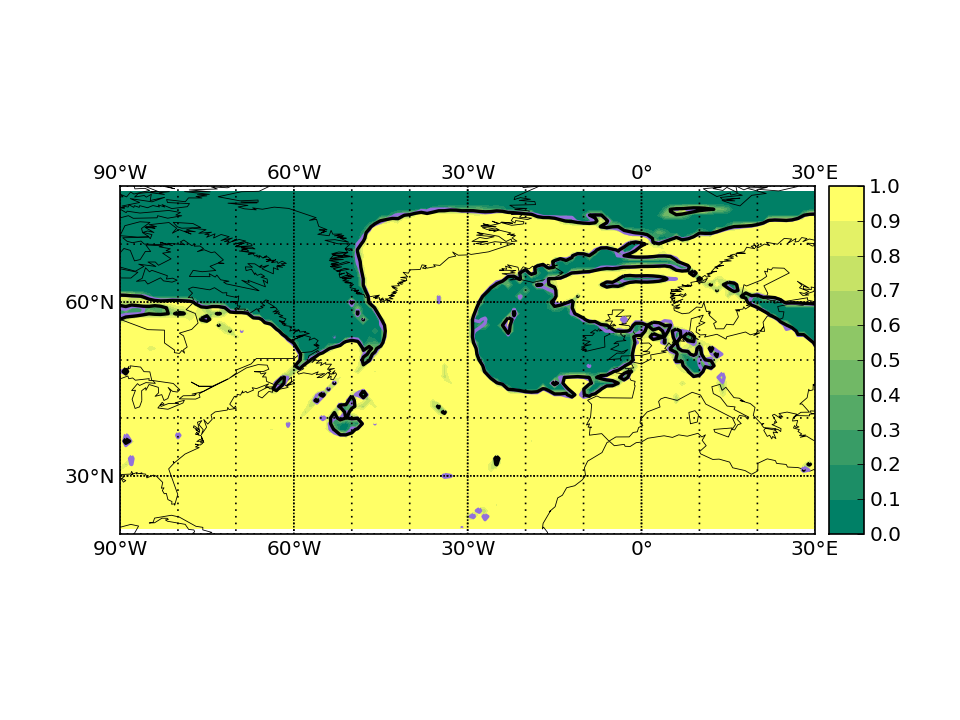 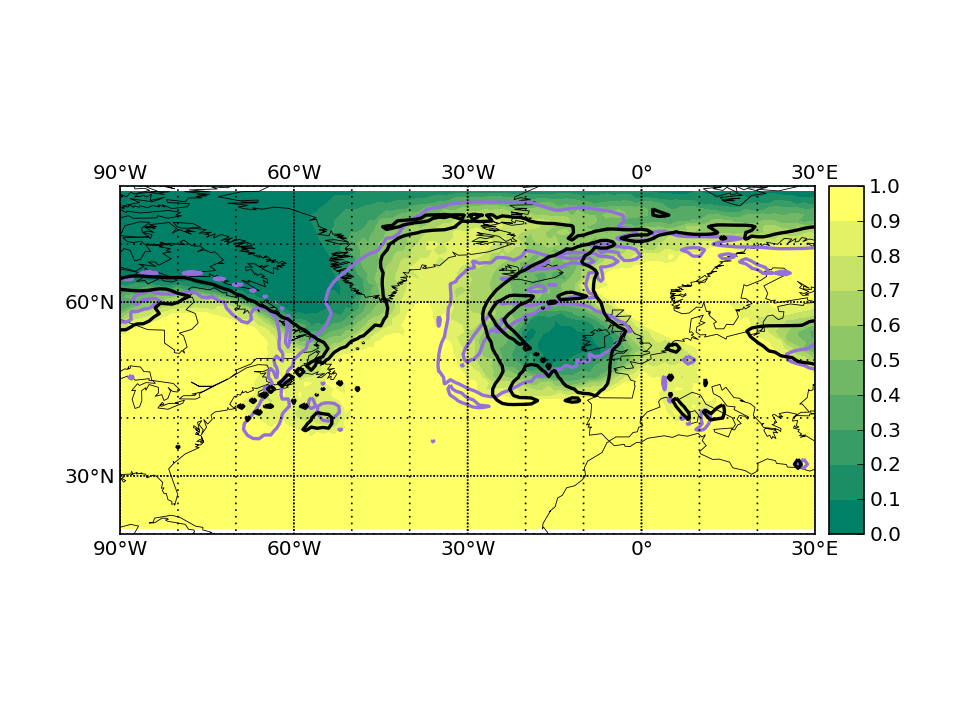 T+0
T+120
IOP15 1200 UTC 18 October 2016
Troposphere probability
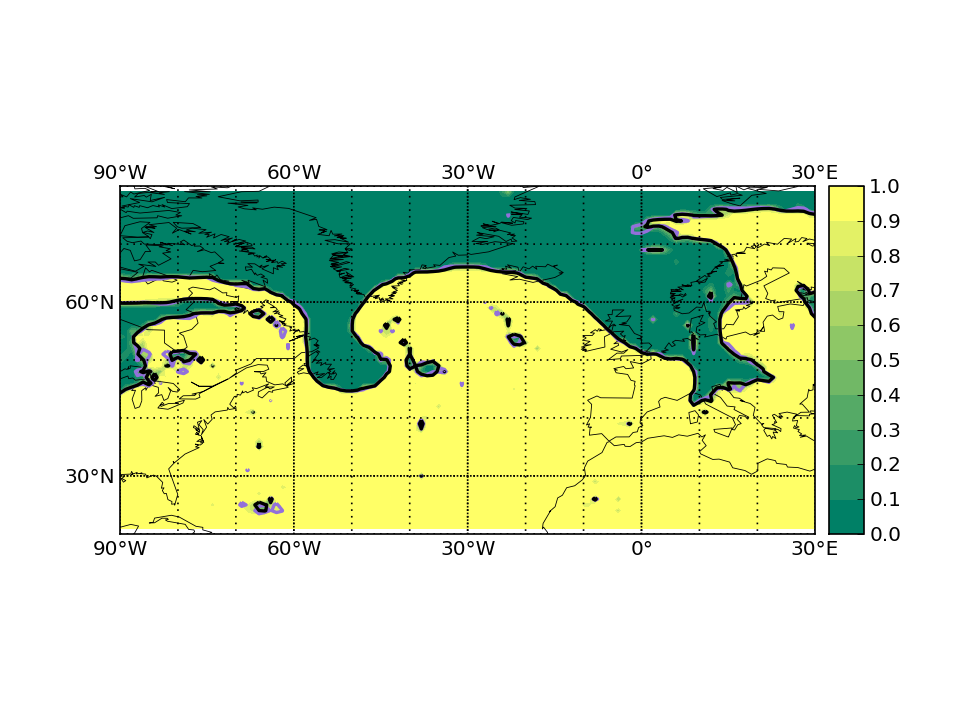 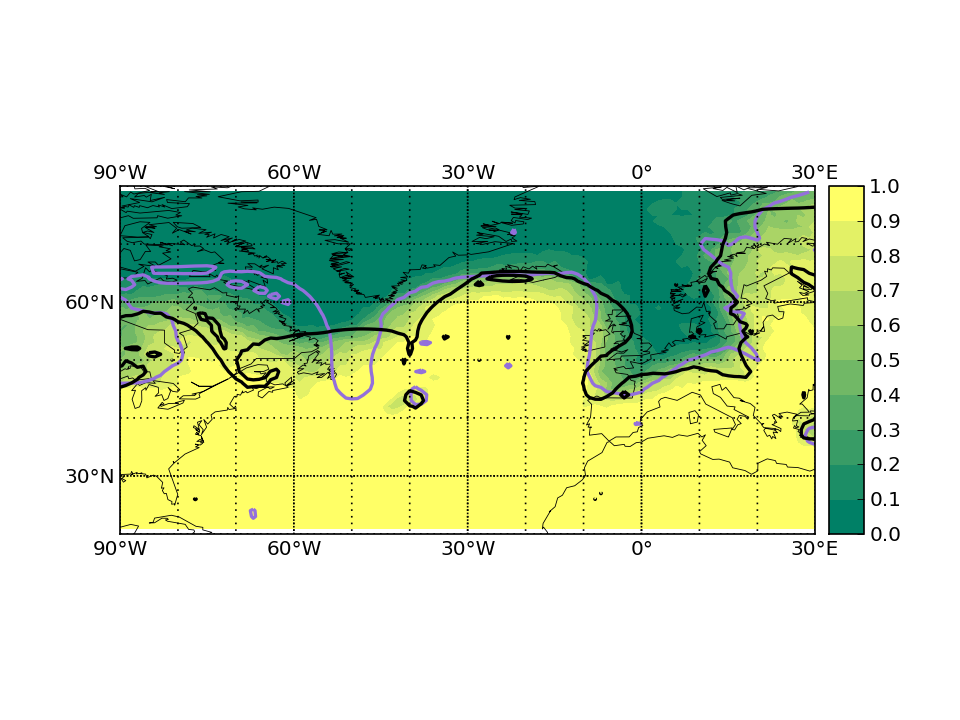 T+0
T+120

Cyclonic (ANA) v anti-cyclonic (FCT)
IOP7
02 October 2016
IOP7 1200 UTC 02 October 2016
Troposphere probability
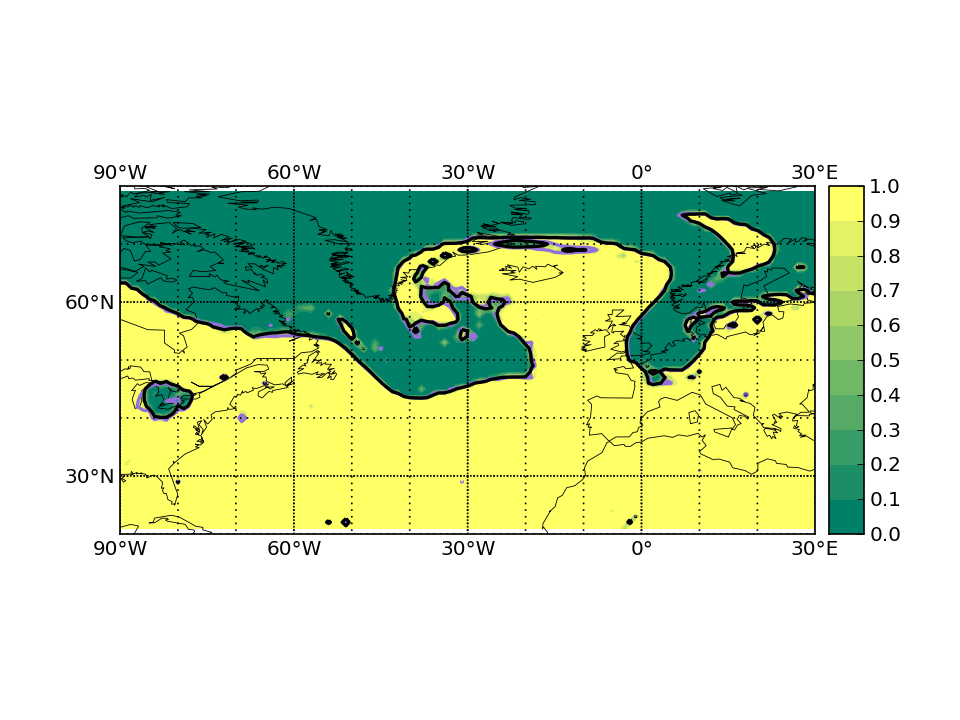 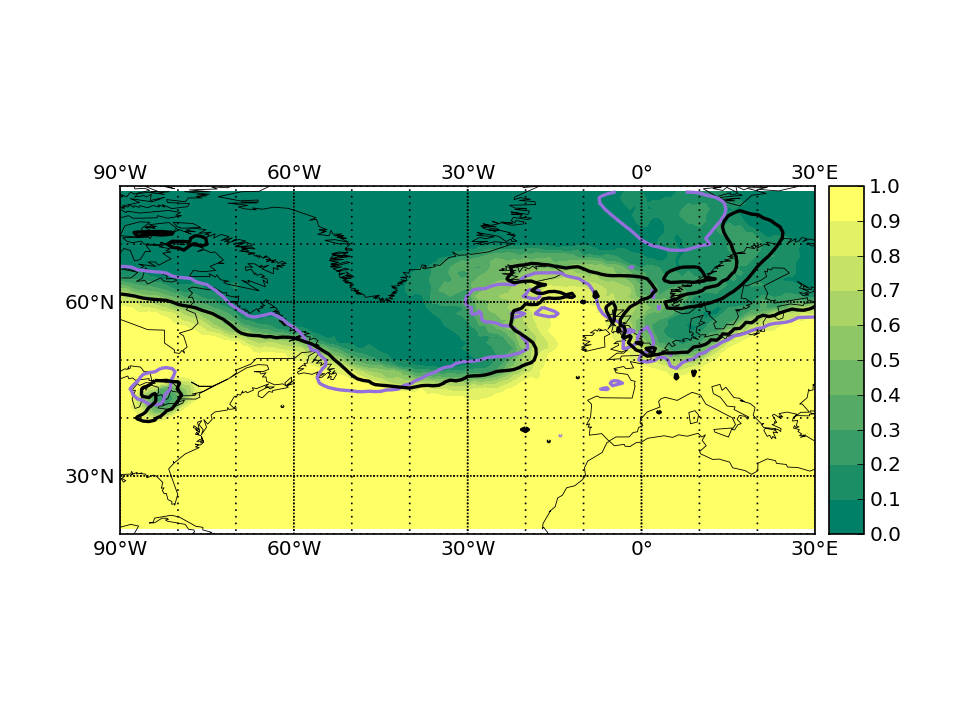 T+0
T+120
RF Falcon 07 WCB outflow near Iceland: Box flight with tropopause jet stream crossing
Coordination: German Falcon and French falcon (3/4 of the box + dropsondes)

IOP7 1200 UTC 02 October 2016
500-hPa relative vorticity
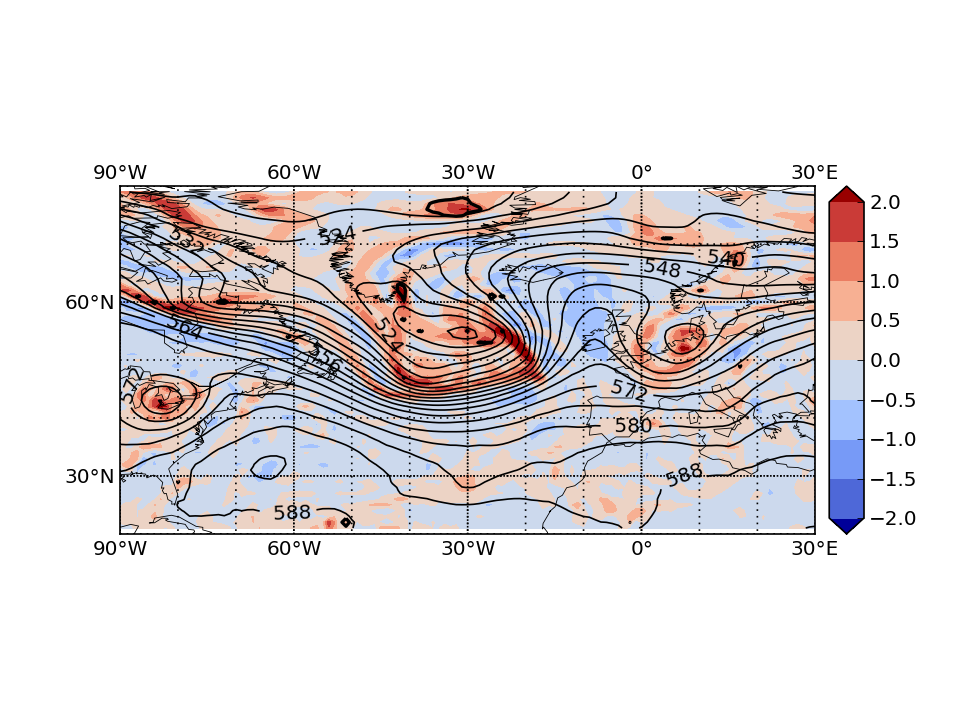 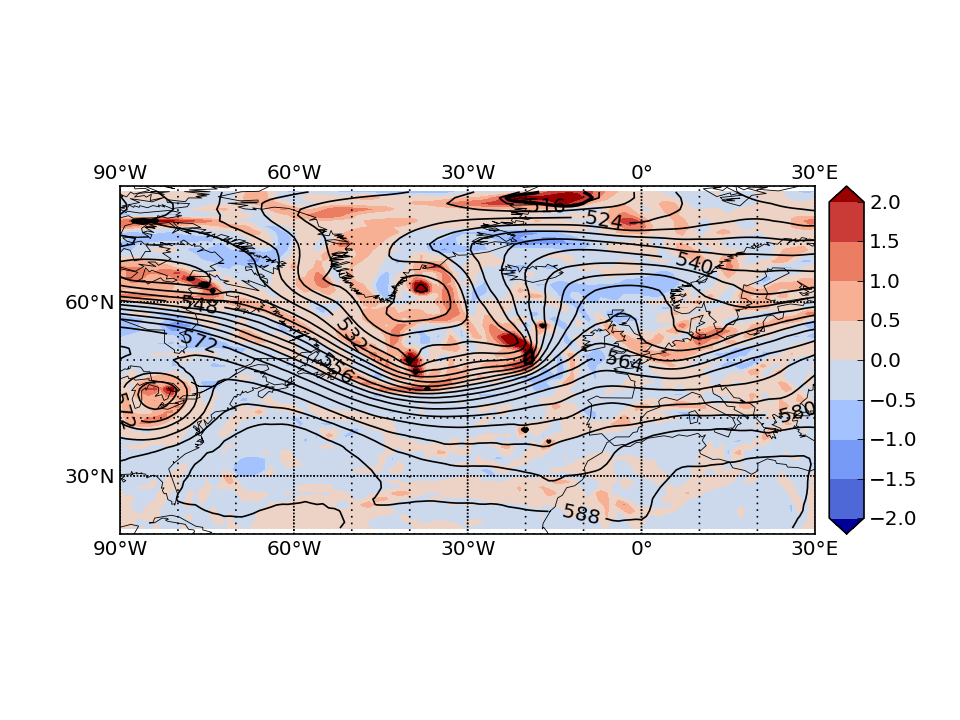 T+0
T+120

IOP7 1200 UTC 02 October 2016
300-hPa relative vorticity
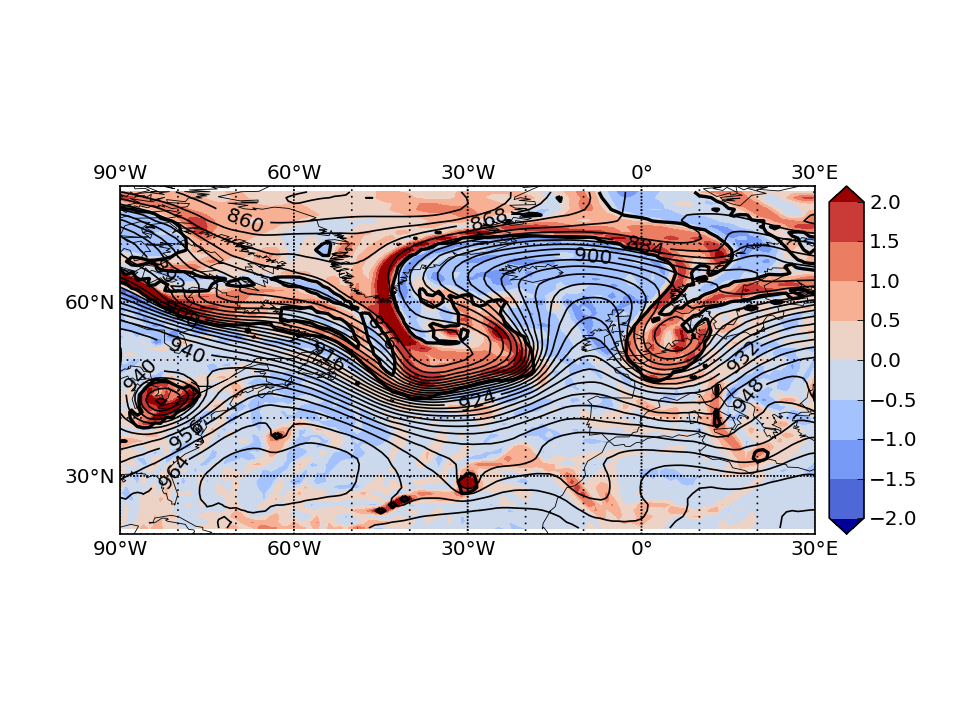 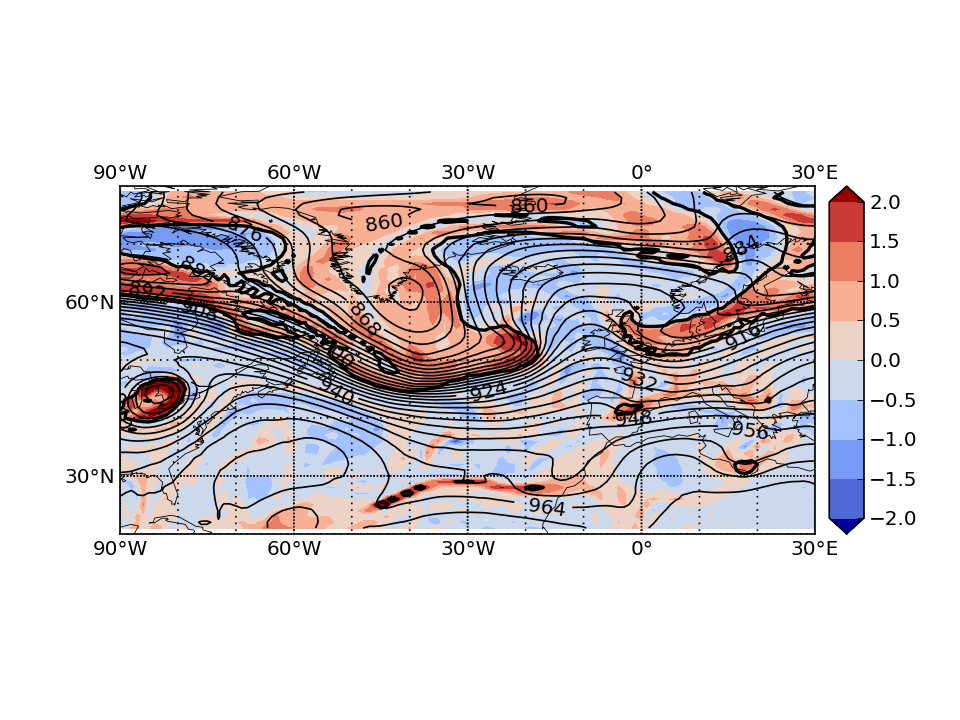 T+0
T+120

Stronger relative vorticity at the tropopause in analysis
IOP7 1200 UTC 02 October 2016
200-hPa relative vorticity
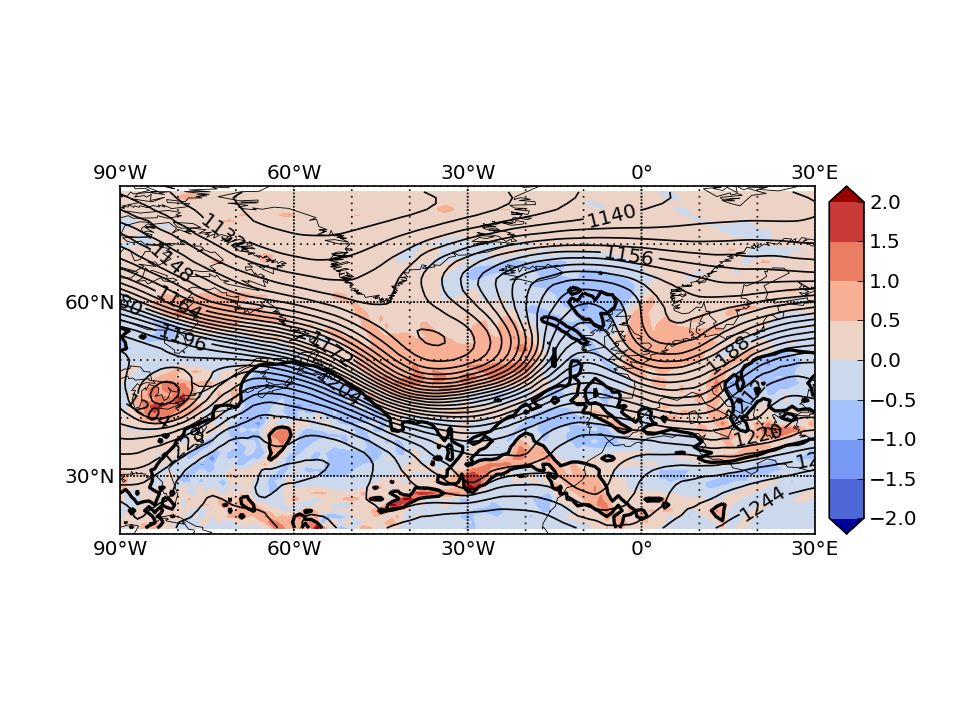 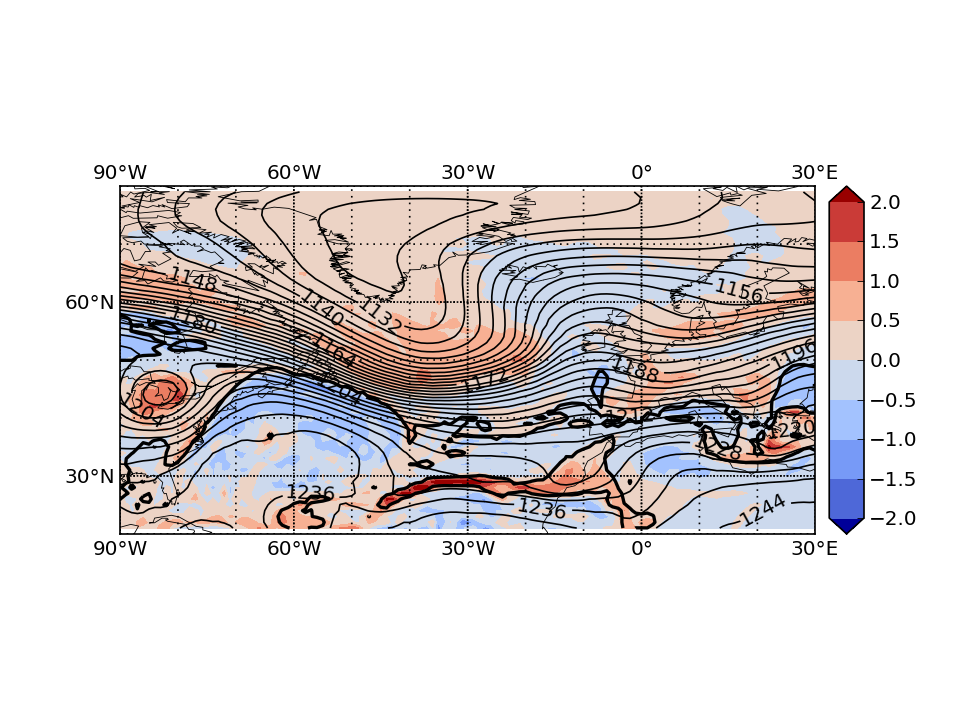 T+0
T+120

IOP7 1200 UTC 02 October 2016
300-hPa relative vorticity evolution
29 September
01 October
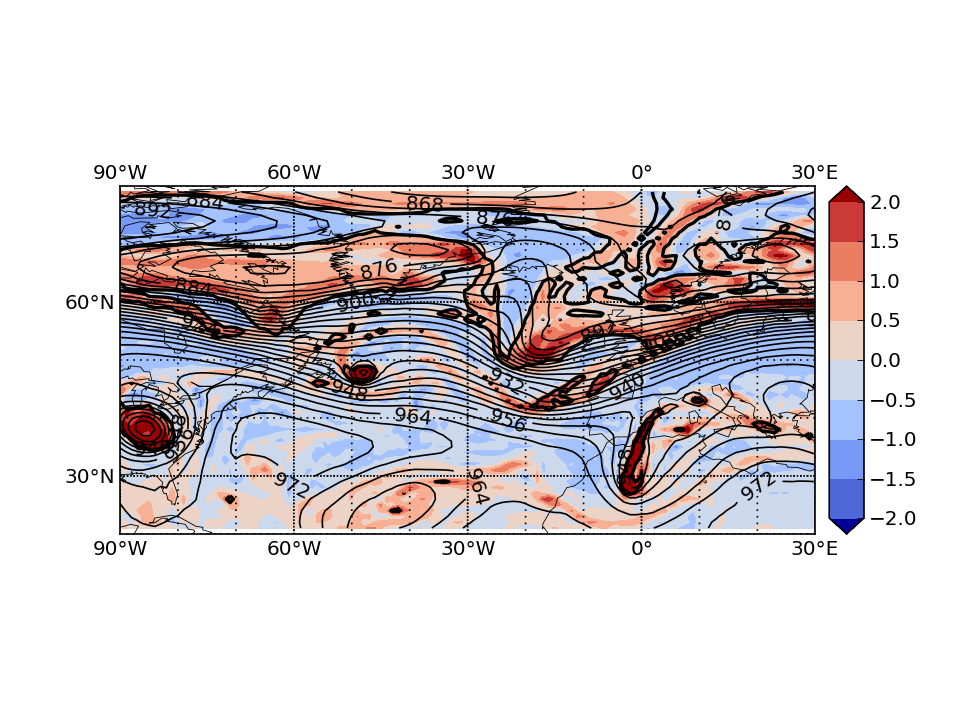 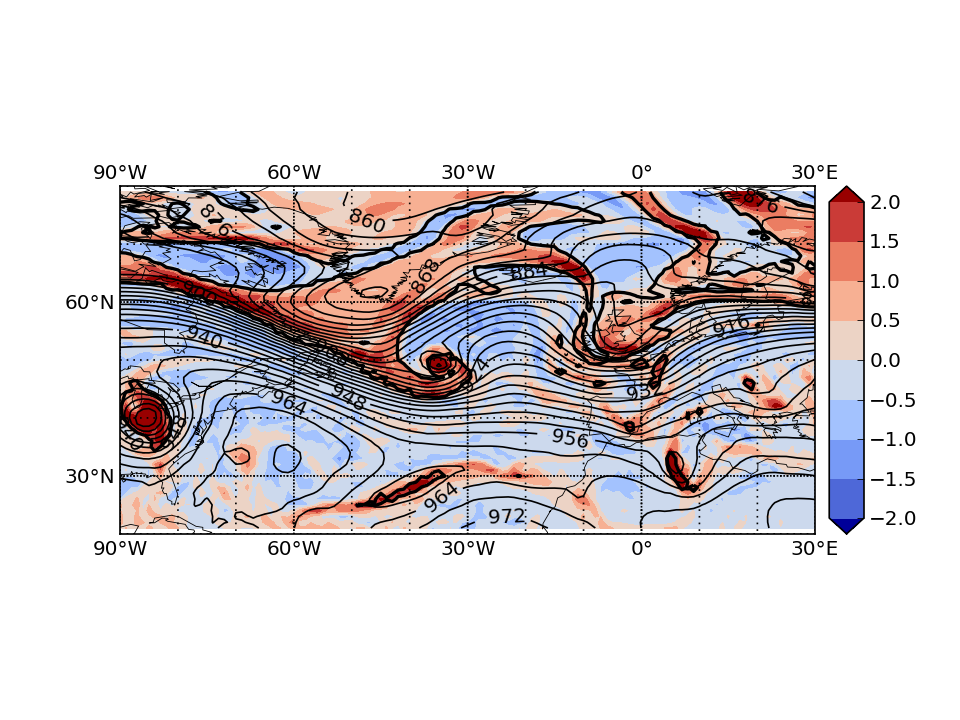 ANA
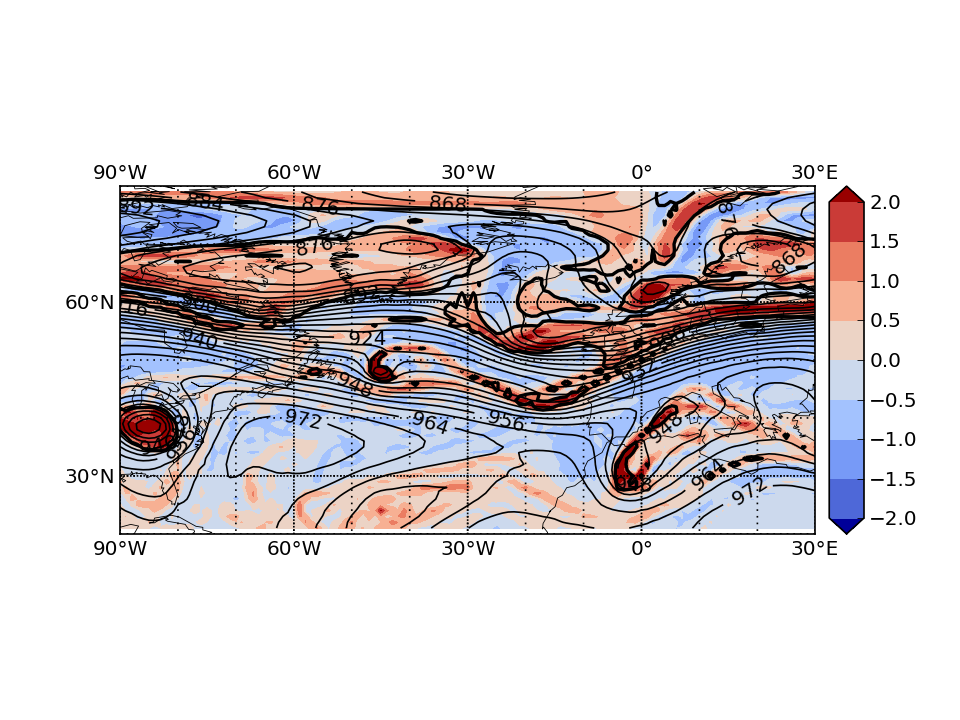 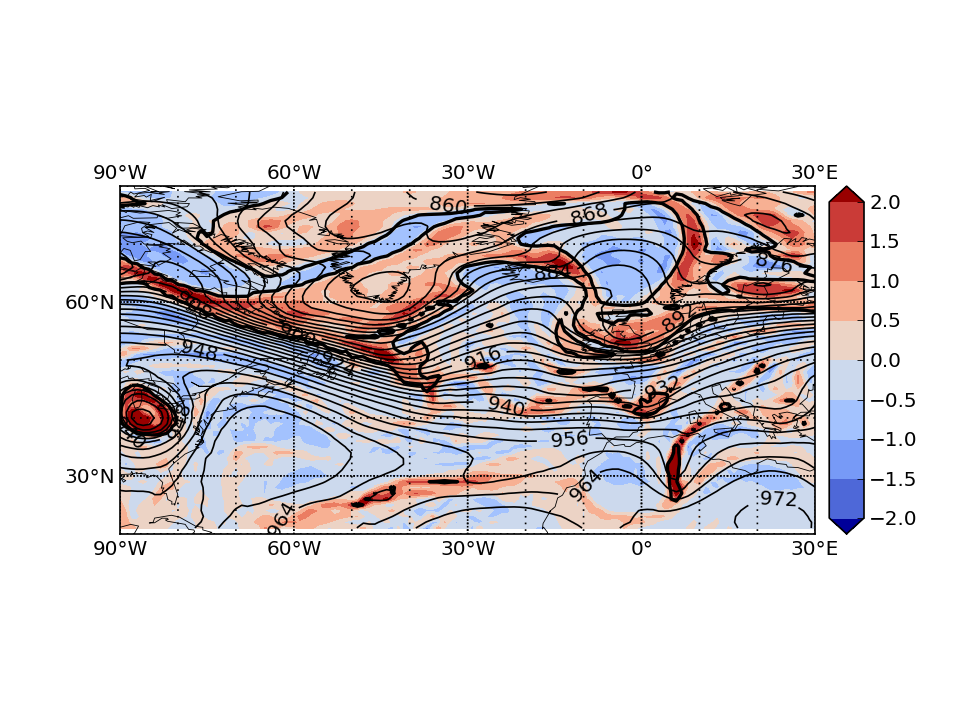 FCT
IOP7 1200 UTC 02 October 2016
330-K pressure
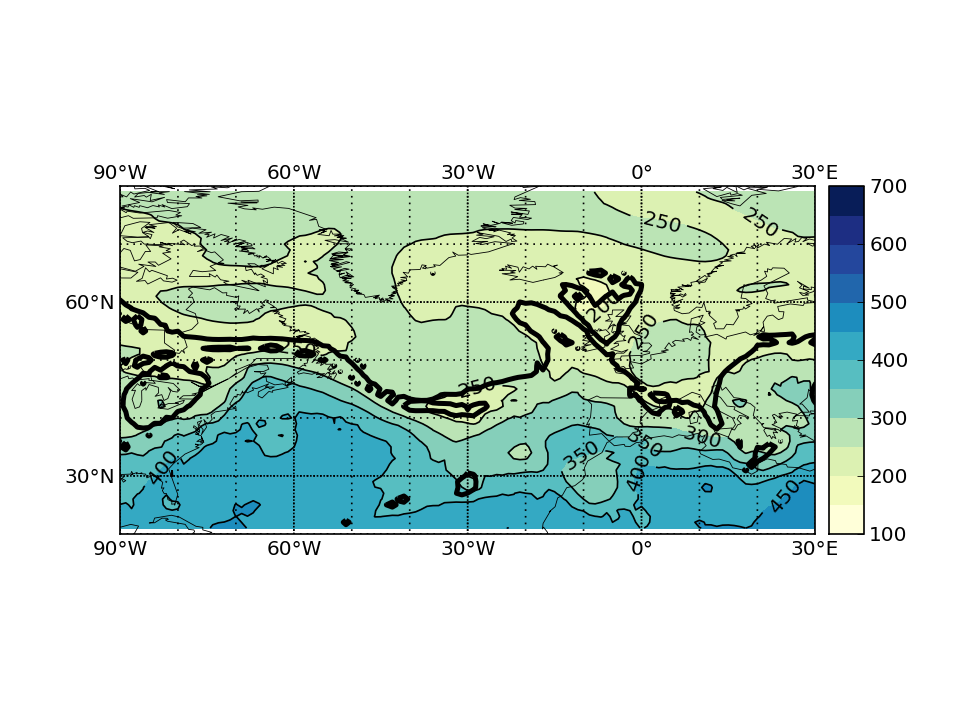 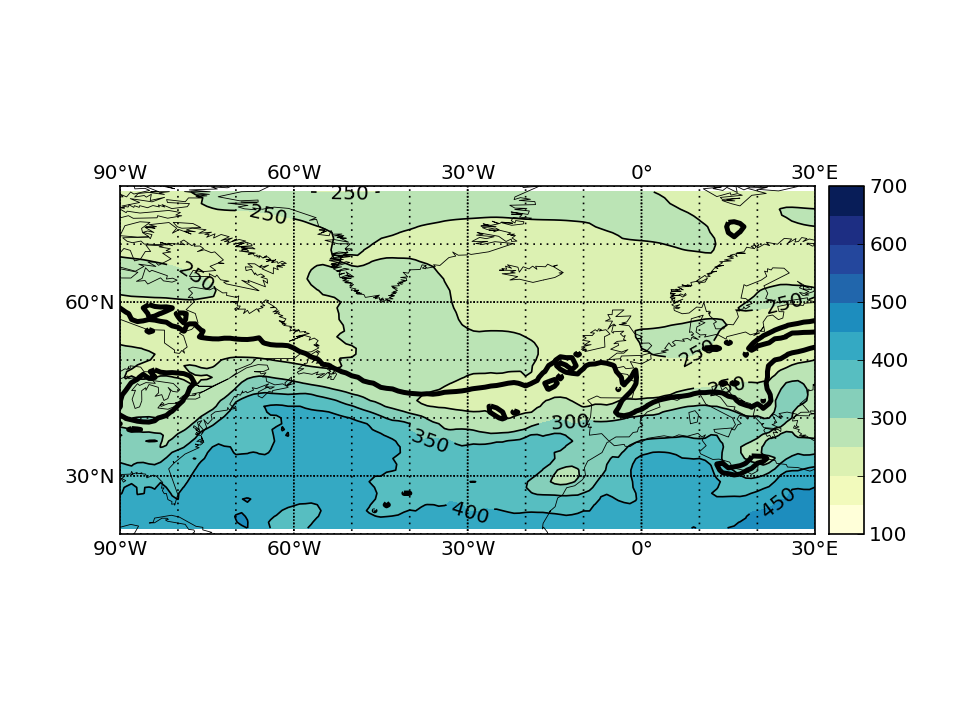 T+0
T+120

Different geometry of 330-K isentropic surface
IOP7 1200 UTC 02 October 2016
Blocking probability
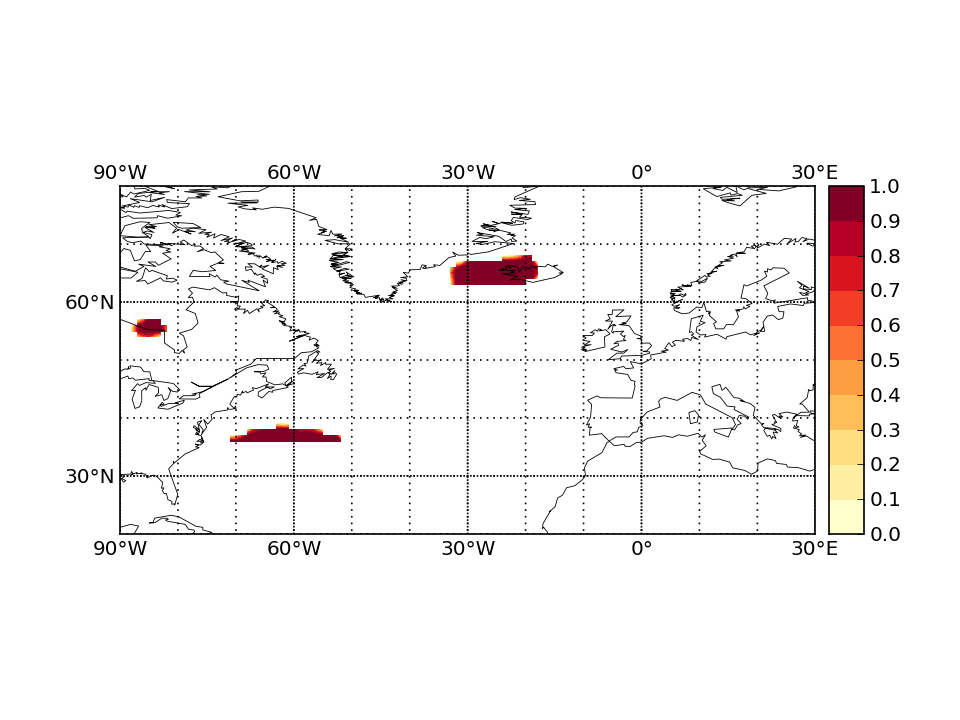 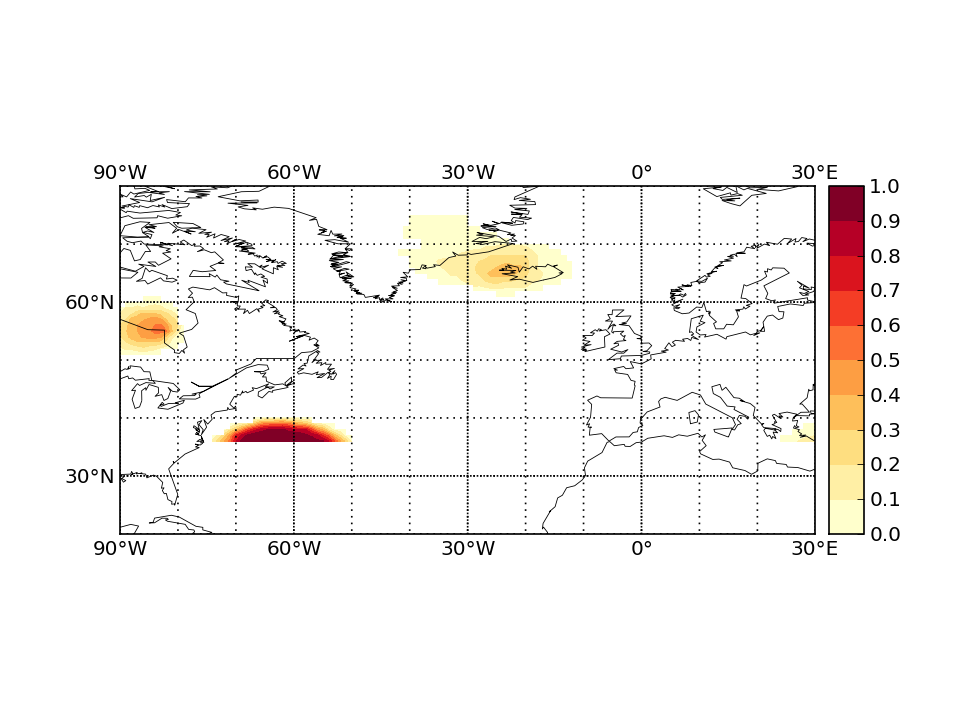 T+0
T+120

No impact on blocking
IOP7 1200 UTC 02 October 2016
Blocking probability a day later
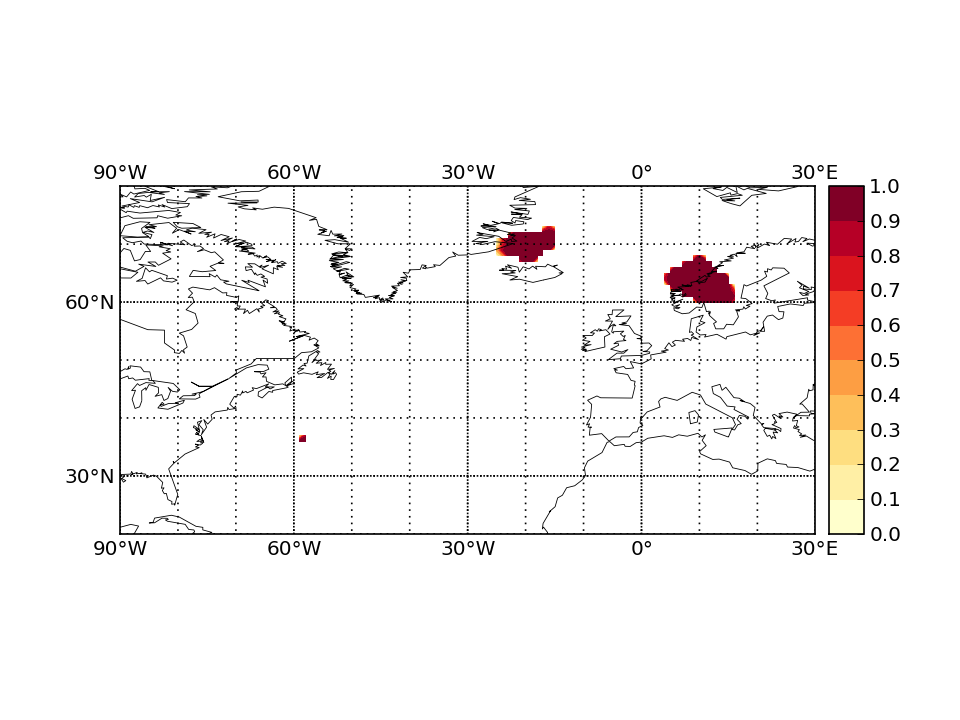 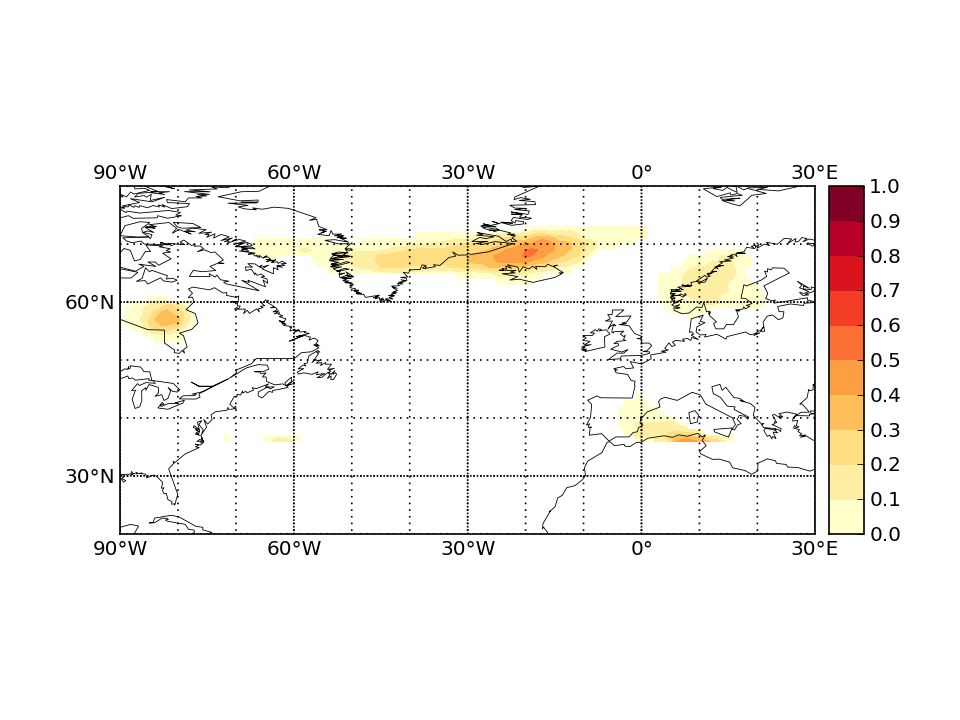 T+0
T+144

No impact on blocking